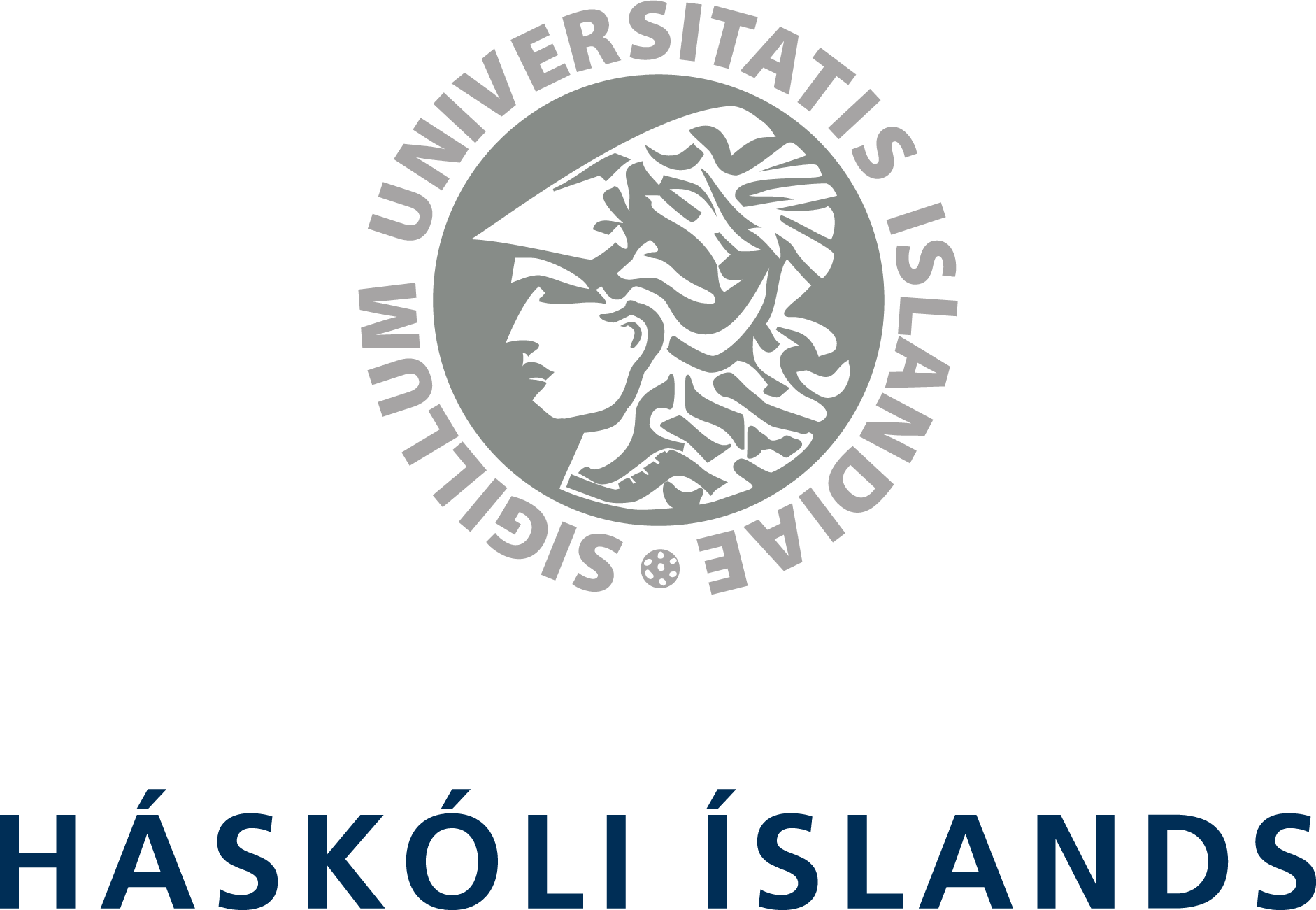 Örlæti á annarra fé: Rawls og Piketty
Hannes H. Gissurarson 
Sumarskóli frjálslyndra framhaldsskólanema
1. júní 2019
Ellefta boðorðið
„Þú skalt ekki gera góðverk þín á kostnað annarra“
Manngæska á kostnað annarra oftast takmarkalaus
Rawls og Piketty helstu spámenn endurdreifingarsinna
En er þetta annarra fé?
Já, svarar Locke. Menn öðlast eignarrétt á því, sem þeir taka út úr náttúrunni, ef þeir skaða ekki aðra með því
Rawls: Samningar án sérhagsmuna
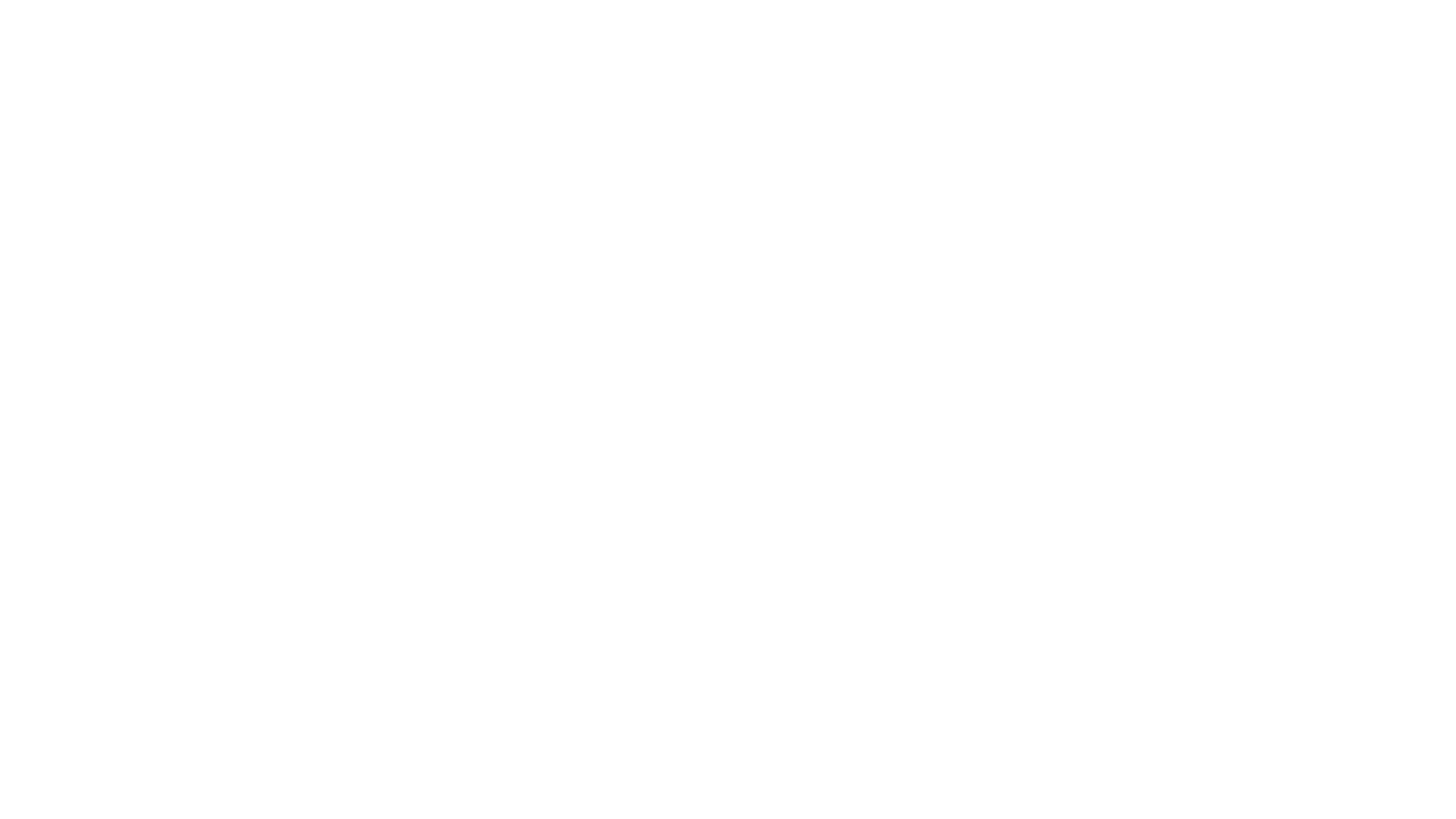 Hvers konar skipulag myndu skynsamir sérhagsmunasinnar semja um, ef þeir vissu ekki, hverjir sérhagsmunir þeirra væru? Undir fávísisfeldi?
Um fullt og jafnt frelsi allra (fyrsta reglan) 
Og um þann tekjumun einan, sem réttlættist af því, að hinir verst settu yrðu eins vel settir og þeir gætu framast orðið (önnur reglan)
Fjöllin mættu ekki vera hærri en svo, að dalirnir kæmust sem hæst (fjalldalareglan) 
Menn myndu verja sig gegn versta kosti í stað þess að vonast eftir besta kosti
Rök: Dreifing hæfileika til tekjuöflunar handahófskennd, ekki samkvæmt réttlæti
Fávísisfeldur og fjalldalaregla
Ýmis rök gegn kenningu Rawls
Ekki kenning um réttlæti, heldur hyggindi, sem í hag koma
Gert ráð fyrir sjóði, sem megi skipta, afrakstri samstarfs
En hvað er afrakstur samstarfs og hvað einkaframtaks?
Og hvað mælir gildi framlags einstaklingsins betur en tekjur hans á frjálsum markaði?
Gæðin koma inn í heiminn áföst við einstaklinga, dreifing alltaf endurdreifing, sem þarf sérstaklega að réttlæta
Hæfileikum vissulega ekki skipt samkvæmt réttlæti, en þeir samt órjúfanlegur þáttur einstaklingsins, eign hans eða hennar
Dæmisagan um Milton Friedman
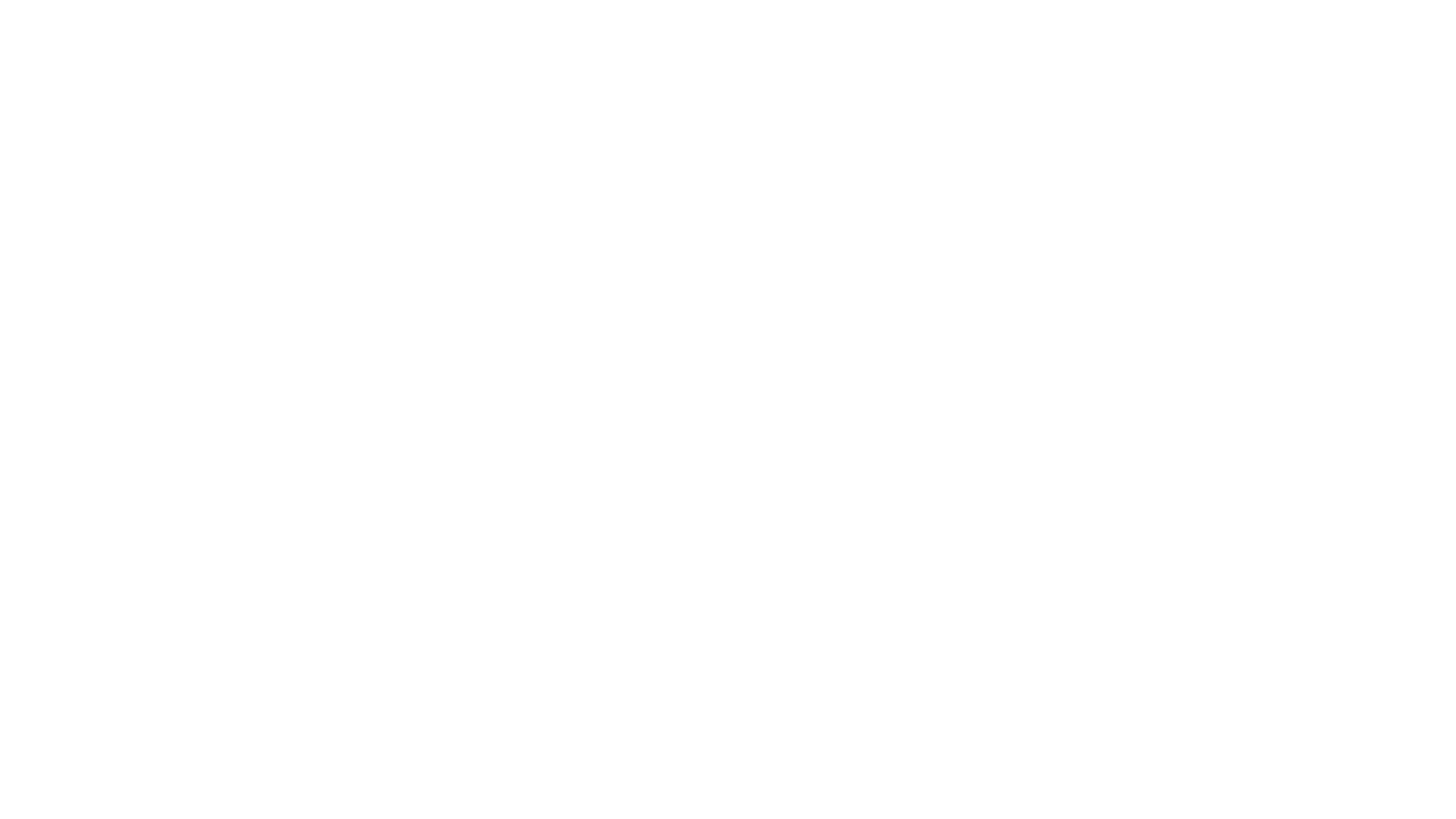 Spekingar hafa komið á tekjudreifingunni T1 á Íslandi, og hún á að vera réttlát
Nú kemur Friedman til Íslands, heldur fyrirlestur og tekur 5.000 kr. á mann
Fólk flykkist á fyrirlesturinn, 1.000 manns
Eftir það er 1.000 manns hver orðinn 5.000 kr. fátækari, en Friedman 5.000.000 kr. ríkari
Ný tekjudreifing, T2, og ójafnari en T1
Allir ánægðir. Hvar er ranglætið?
Hvar er ranglætið?
Tekjudreifing samkvæmt frjálsu vali
Tilkallskenning Nozicks raunhæfari: Þótt men verðskuldi ekki hæfileika sína (og tekjur af þeim), eiga þeir tilkall til þeirra
Menn láta eins og þeir kjósa (velja) og fá eins og þeir eru kosnir (valdir)
Ríkið getur verið sjálfsprottið
Hlutverk ríkisins það eitt að verja réttindi einstaklinganna
Ef menn vilja meira, þá stofna þeir eigin „fyrirmyndarríki“ innan lágríkisins
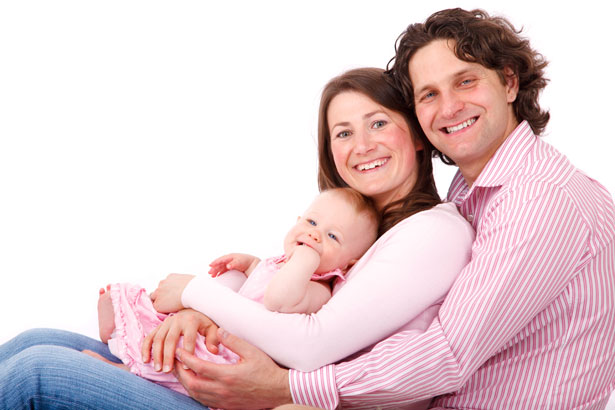 Og þó: Réttmæt spurning Rawls
Hvar eru hinir verst settu best settir?
Hvar myndum við velja börnum okkar bólfestu?
Í löndum, þar sem hinir verst settu búa við sæmileg kjör og þar sem tækifæri eru til að komast úr fátækt í bjargálnir
Frjálst hagkerfi fullnægir því skilyrði eins og vísitala atvinnufrelsis sýnir
Þegar hagkerfum er skipt í fernt eftir frelsi, sést, að lífskjör eru því betri sem hagkerfi eru frjálsari
Kjör hinna 10% tekjulægstu í frjálsasta fjórðungnum eru betri en meðalkjör í ófrjálsasta fjórðungnum
Kapítalismi, frjálst hagkerfi, stenst þannig prófstein Rawls
Piketty: Ofurskattar til að jafna tekjudreifingu
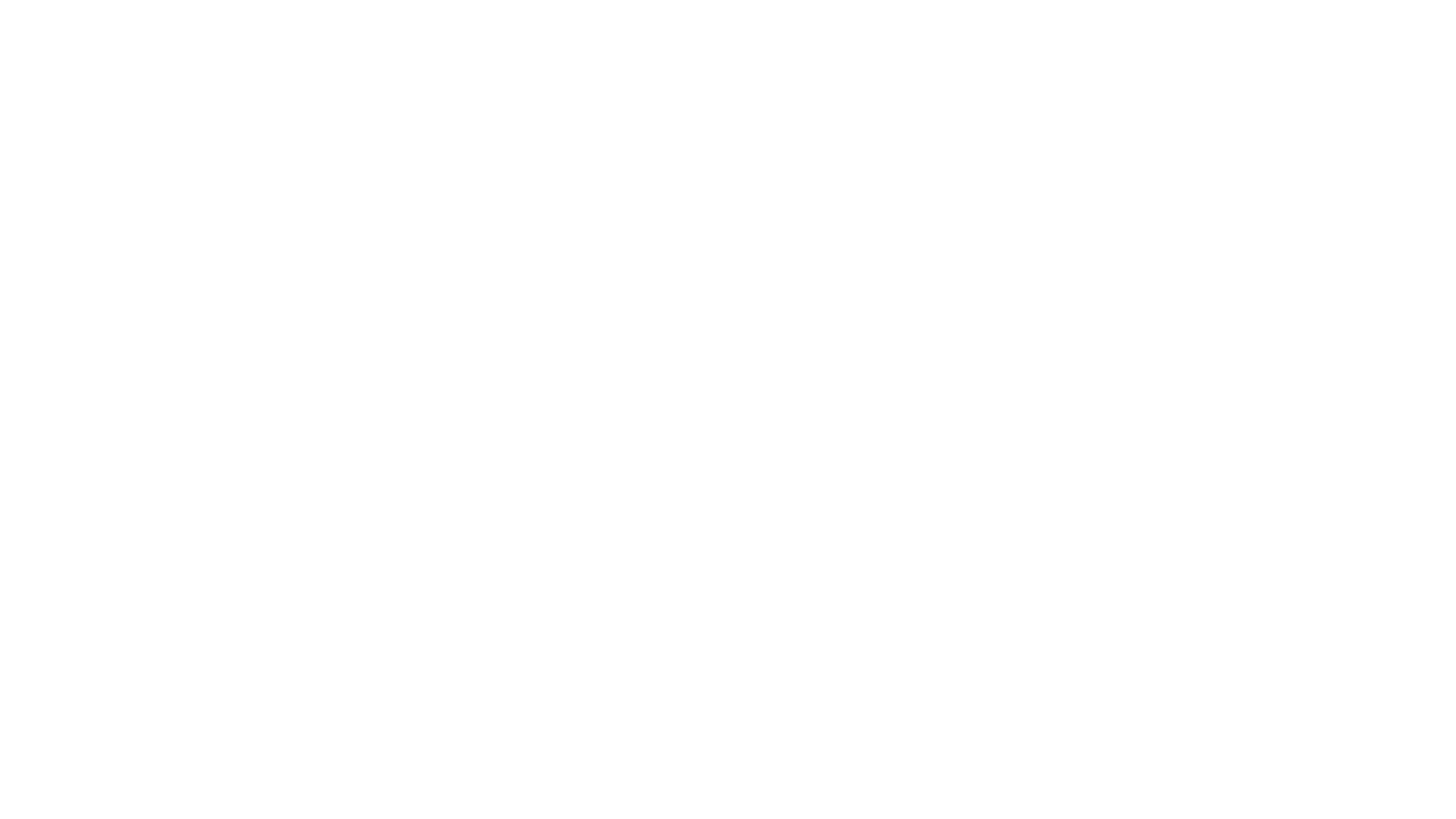 Hefur ekki áhuga á fátækt, sem er sannanlega böl, heldur auðlegð, sem margir myndu telja blessun
Horfir fram hjá þeirri ójöfnu tekjudreifingu, sem hlýst af ríkisafskiptum (tollum, einkaleyfum, höfundarrétti, ríkisábyrgð á bönkum o. fl.)
Tekur ekki tillit til öflugra lífeyrissjóða, sem eiga mikið í fyrirtækjum
Tekur ekki með í reikninginn mannauð (human capital), sem allir eiga
Vanmetur þá staðreynd, að fátækt hefur í senn snarminnkað og er orðin bærilegri en áður: fólk lifir lengur og betur, jafnvel fátækt fólk
Gerir lítið úr þeirri staðreynd, að fjármagnið er ekki fast við einstaklinga, hleðst ekki upp stjórnlaust, heldur er á hreyfingu
Gallar á kenningu Pikettys
Skáldsaga Balzacs um fallvelti auðsins
Piketty vitnar óspart í Föður Goriot e. Balzac, segir, að verið sé að hverfa aftur til tekjudreifingar á öndverðri 19. öld
En þar eru allar söguhetjurnar á valdi ástríðna og skortir fé!
Goriot elskar dætur sínar út af lífinu
Dæturnar eyða fé í friðla og skuldum vafðar
Rastignac eyðir um efni fram
Vautrin lét ástríðu stjórna sér og fór í fangelsi fyrir vin sinn
Skáldsaga um eklu, ekki auð
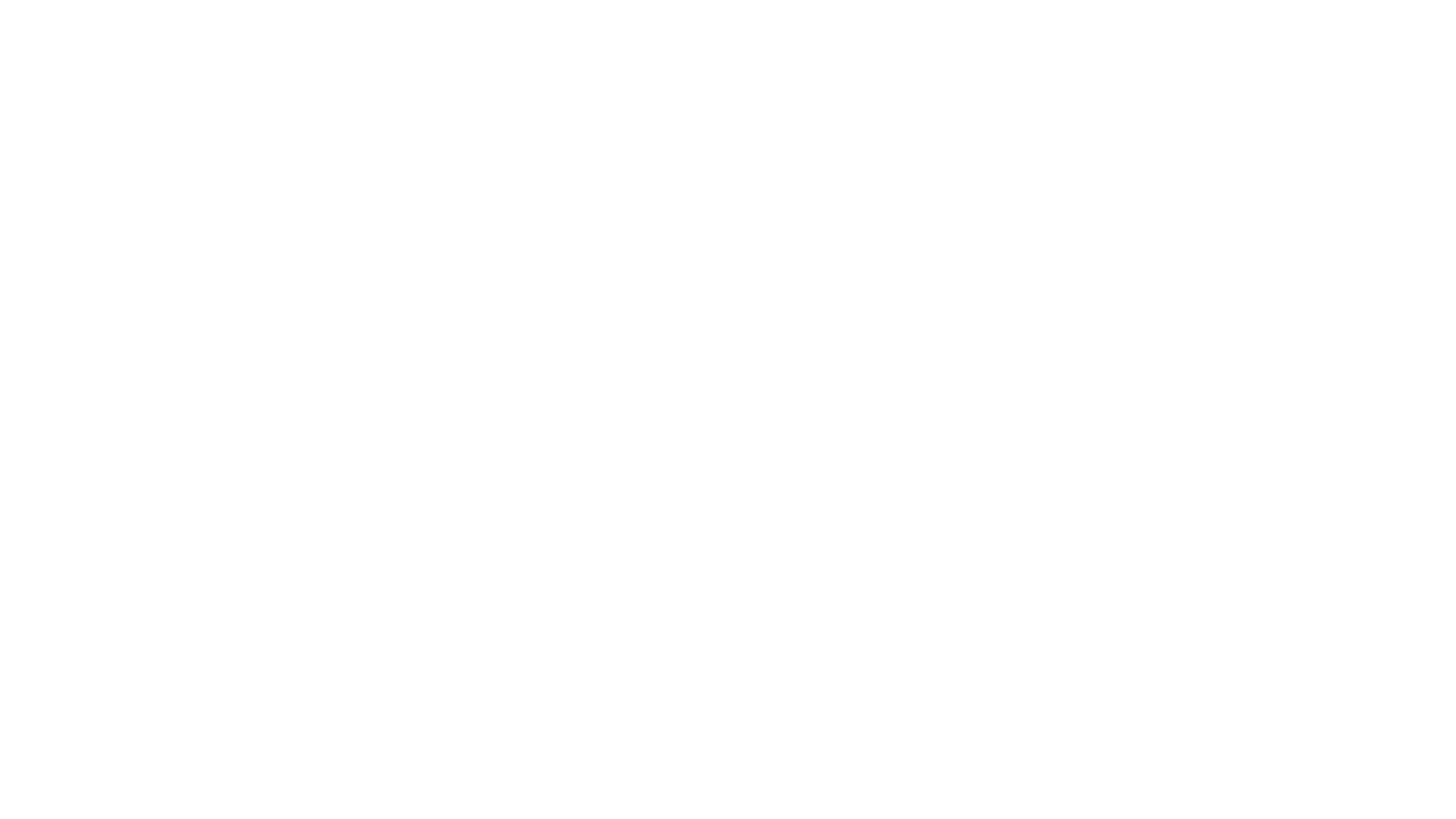 Skáldsaga Austens um horfið ranglæti
Vitnar líka í Visku og viðkvæmni (Sense and Sensibility) e. Austen
Sú saga um horfið ranglæti: Dashwood-systur fá ekki arf til jafns við hálfbróður sinn
Hefðu sömu reglur gilt og nú, þá hefði tekjudreifingin innan Dashwood fjölskyldunnar orðið jöfn
Nú hefðu systurnar farið út á vinnumarkaðinn og öðlast sjálfstæði
Hæpin talnameðferð Pikettys
Aðalstyrkleiki bókarinnar talinn tölfræðileg gögn
En gæti verið aðalveikleiki hennar
Þótt tekjudreifingin kunni að hafa orðið ójafnari á Vesturlöndum, er hún orðin jafnari í heiminum öllum (vegna Kína og Indlands)
Og eignadreifingin kann að mælast ójafnari vegna hækkunar fasteignaverðs, þótt ávöxtun af fasteignum hafi ekki aukist
Og tekjudreifingin kann að mælast ójafnari vegna skattabreytinga, sem breyttu hegðun fólks (lægri tekjuskattur á hátekjufólk = hærra hlutfall laun, minna hlutfall fríðindi, meiri vinna, betri skattskil o. sv. frv.)
Rawls og Piketty endurdreifa fé, sem þegar er í réttmætri eigu einstaklinga
Þurfa til þess að beita valdi
Mega ekki heldur leyfa flutninga vinnuafls eða fjármagns yfir landamæri, því að það myndi ónýta endurdreifinguna
Verða að styðja „sósíalisma í einu landi“
Horfa fram hjá hróplegasta ranglæti heimsins, sem er, að sumir fæðast í löndum með óhagkvæmt stjórnarfar (Norður-Kórea, Venesúela, ýmis Afríkuríki)
Aðalatriðið að fjölga tækifærum til að brjótast úr fátækt í bjargálnir
Ekki stækka eina sneið með því að minnka aðra, heldur stækka alla kökuna og með því allar sneiðarnar: Bakarí í fullum gangi!
Nokkrar niðurstöður
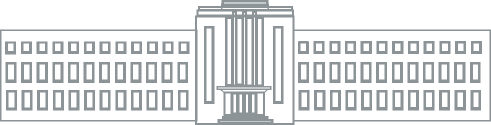